PEB0144
23RD INTERNATIONAL AIDS CONFERENCE  6-10 JULY 2020
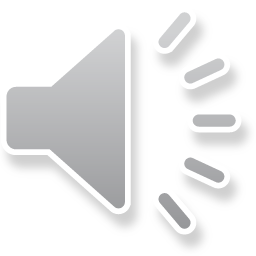 The frequency and yield of cryptococcal antigen screening among anti-retroviral therapy (ART) naïve and ART-experienced HIV-infected patients in rural UgandaJoseph Baruch Baluku1,2, Pallen Mugabe1, Shem Mwebaza1, Jane Nakaweesi1, Catherine  Senyimba1, Barbara Mukasa1
1 Mildmay uganda, Wakiso, Uganda, 2 Mulago National Referral Hospital, Kampala, Uganda
4
5
Results
1
Background
Conclusion
The yield of  cryptococcal antigen (CrAg) screening , a predictor of cryptococcal meningitis, among  anti-retroviral therapy (ART)-experienced people living with HIV  (PLHIV) is not well established in programmatic settings.
There was a low frequency of screening  but a high yield of CrAg positivity among ART-experienced  PLHIV with suspected virological failure.
PLHIV eligible for CrAg screening
10.0%
11.5%
10.5%
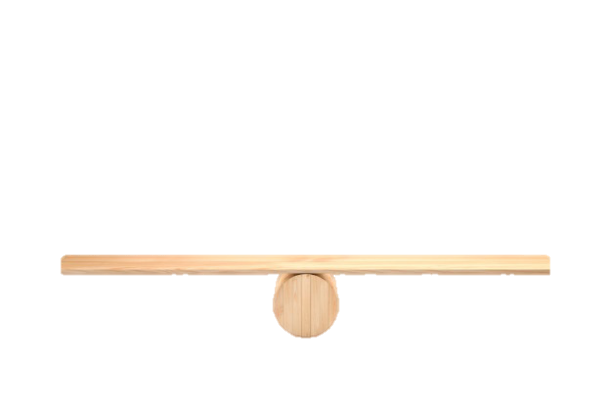 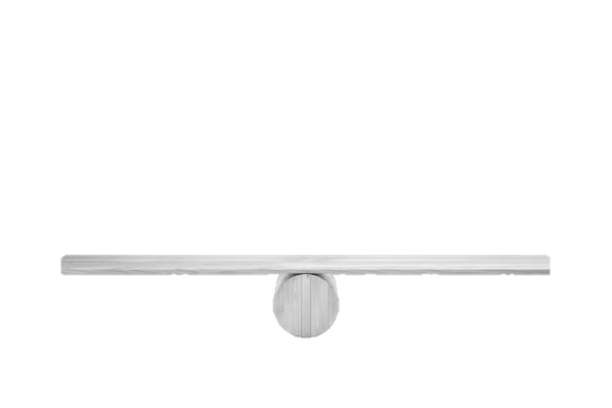 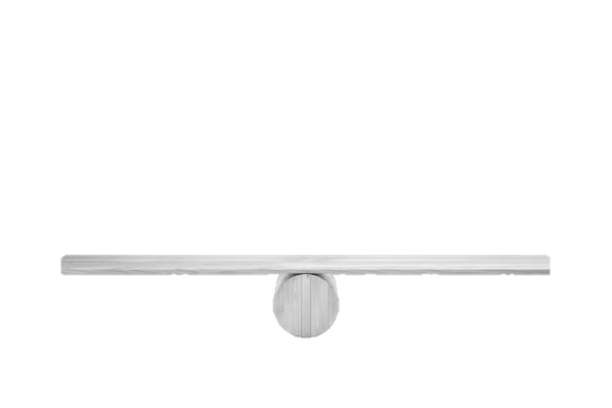 ART experienced  group (n = 7,210)
16.4%
95.1%
13.8%
6
Recommendations
ART naïve group (n = 937)
2
Objective
There is a need for a guideline recommendation for CrAg screening among PLHIV with suspected virological failure
Cost-effectiveness studies for CrAg screening among PLHIV with suspected vrirological failure are needed.
We compared the frequency and yield of CrAg screening among newly diagnosed PLHIV with CD4<100 cells/mm3 (ART-naïve group) and ART-experienced PLHIV with suspected virological failure (viral load >1000 copies/ml) (ART-experienced group) attending rural public health facilities in Uganda.
PLHIV Screened for CrAg (Frequency of screening)
p< 0.001
ART experienced group (n = 830)
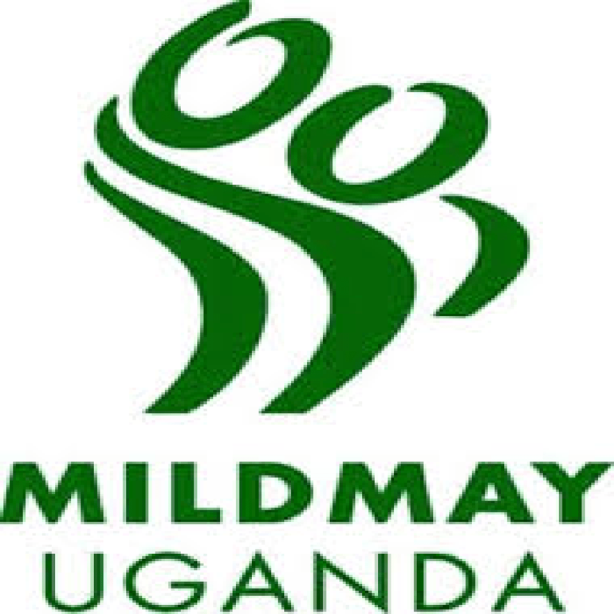 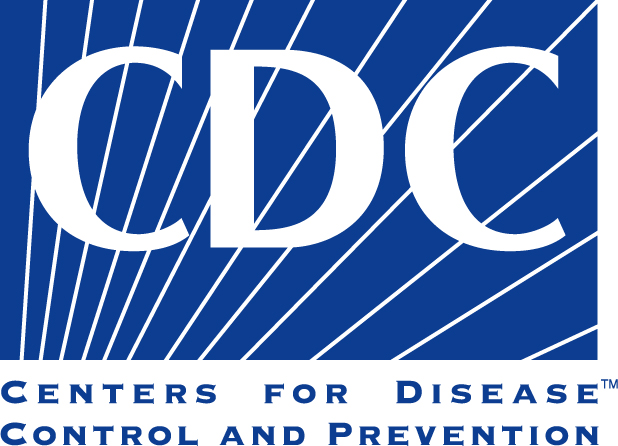 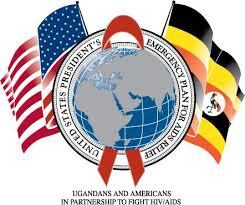 ART naïve group (n = 891)
3
Methods
We analysed data from publicly available programmatic reports on CrAg screening from 107 health facilities in 8 rural districts in Uganda from January 2018 to July 2019. We compared the frequency and yield of CrAg screening between the two groups using Pearson's Chi-square test
PLHIV with positive CrAg (Yield of screening)
7
PRESENTER
Dr. Joseph Baruch BalukuMildmay Uganda,PO  Box  P.O Box 24985, Kampala, Ugandajoseph.baluku@mildmay.or.ug+256706327972
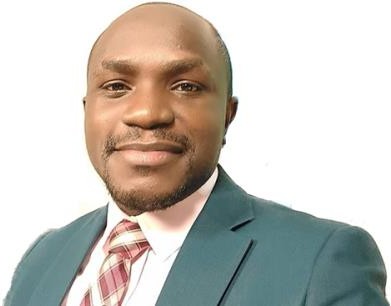 p=0.035
ART experienced group (n = 87)
ART naïve group (n = 123)
This project has been supported by the President’s Emergency Plan for AIDS Relief (PEPFAR) through CDC under the terms of 1NU2GGH002046-01-00